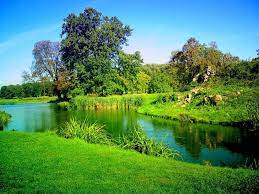 আজকের ক্লাসে সবাইকে স্বাগত
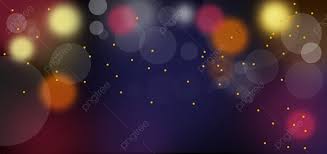 শিক্ষক পরিচিতি
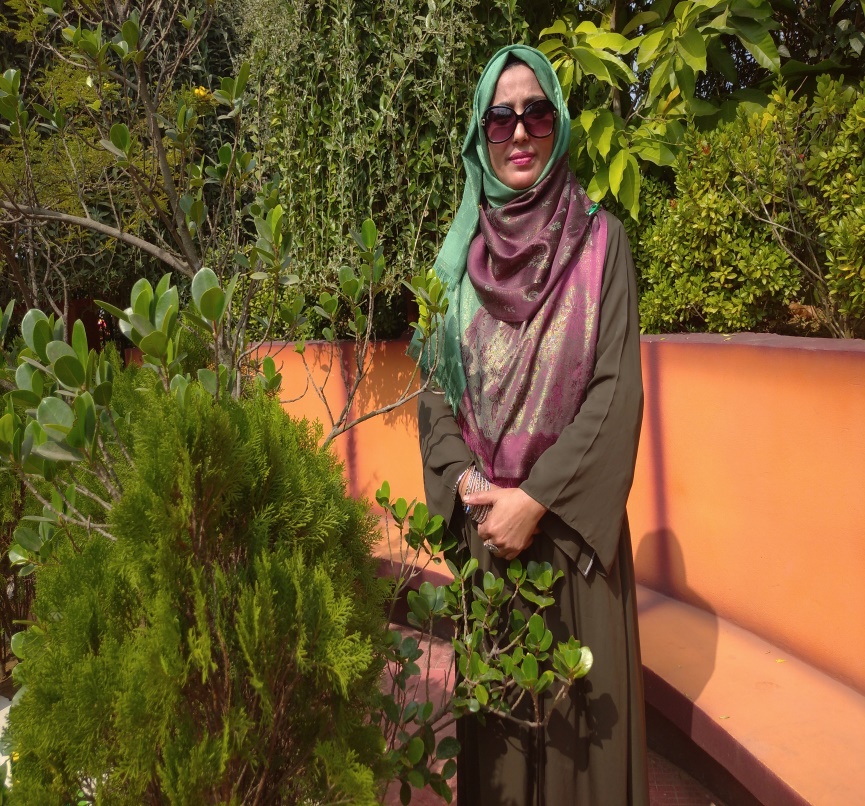 ফারজানা চৌধুরী
সহকারি শিক্ষক
সীতাকুন্ড বালিকা উচ্চ বিদ্যালয়
পাঠ পরিচিতি
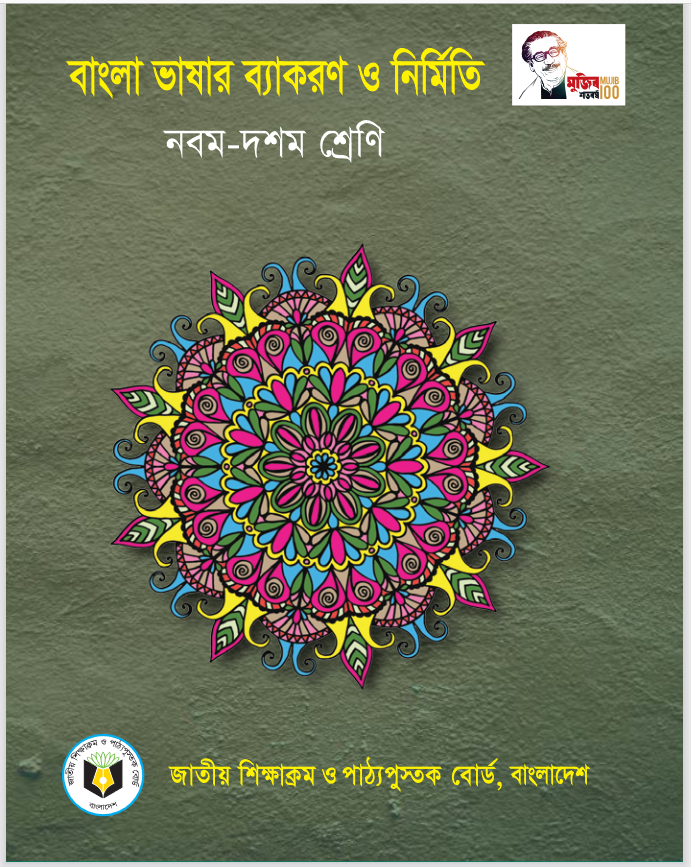 বাংলা ভাষার ব্যাকরণ ও নির্মিতি
নবম – দশম শ্রেণি
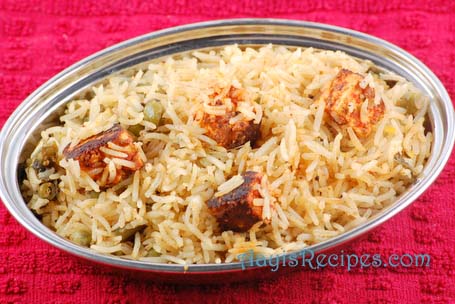 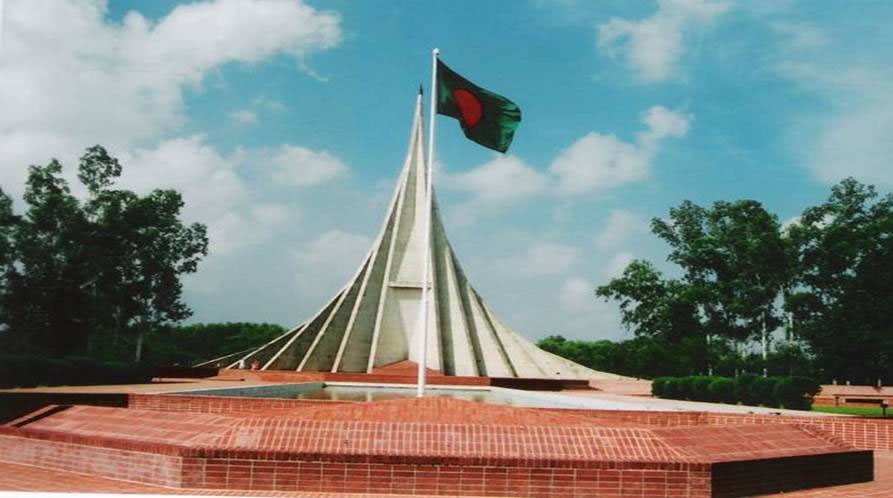 পল মিশ্রিত অন্ন=পলান্ন
স্মৃতি রক্ষার্থে সৌধ=স্মৃতিসৌধ
অরুণের ন্যায় রাঙা=অরুণরাঙা
আজকের পাঠ
কর্মধারয় সমাস
শিখনফল
এই পাঠ শেষে শিক্ষার্থীরা যা জানবে -----
১।কর্মধারয় সমাসের সংজ্ঞা জানতে পারবে।
২। কর্মধারয় সমাসের শ্রেণীবিভাগ সংজ্ঞাসহ বর্ণনা করতে পারবে।
কর্মধারয় সমাস
যেখানে বিশেষণ বা বিশেষণভাবাপন্ন পদের সাথে  বিশেষ্য বা বিশেষ্যভাবাপন্ন  পদের সমাস হয় এবং পরপদের অর্থই প্রধান রূপে প্রতীয়মান হয়, তাকে    কর্মধারয় সমাস  বলে।
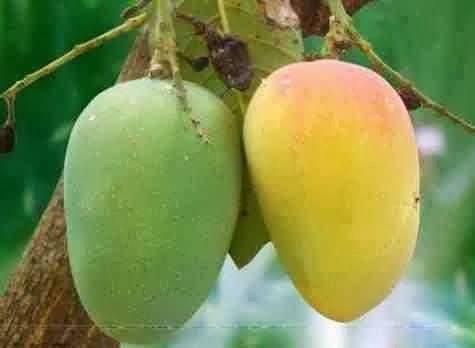 কাঁচা অথচ মিঠা=কাঁচামিঠা
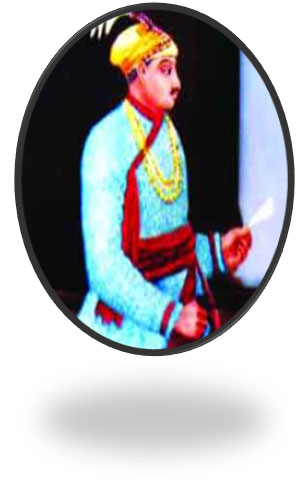 মহান যে রাজা=মহারাজ
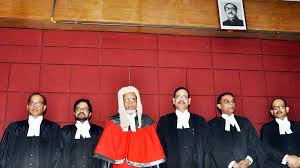 যিনি জজ তিনিই সাহেব =জজ সাহেব
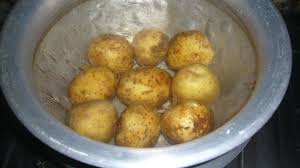 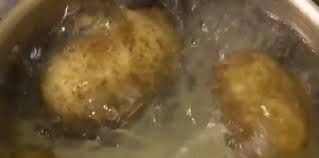 সিদ্ধ যে আলু =আলুসিদ্ধ
মধ্যপদলোপী কর্মধারয়
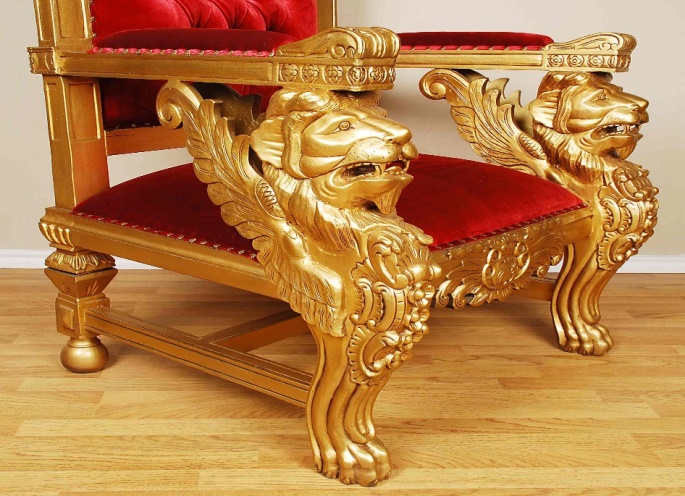 সিংহ চিহ্নিত আসন=সিংহাসন
উপমান কর্মধারয়
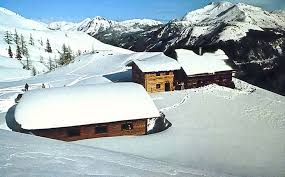 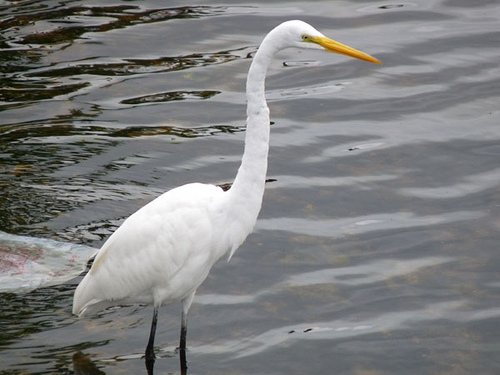 তুষারের ন্যায় শুভ্র=তুষারশুভ্র
উপমিত কর্মধারয়
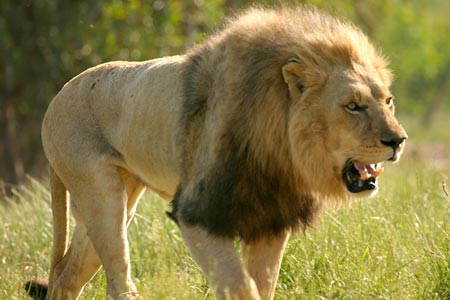 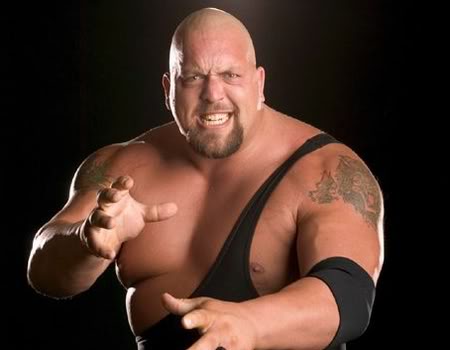 পুরুষ সিংহের ন্যায় =সিংহপুরুষ
উপমিত কর্মধারয়  সমাস
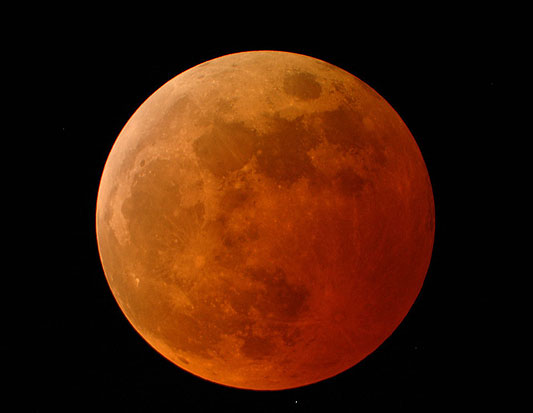 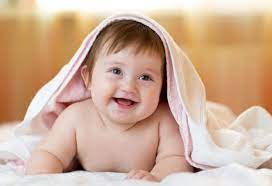 মুখ চন্দ্রের ন্যায় =চন্দ্রমুখ
রূপক কর্মধারয়
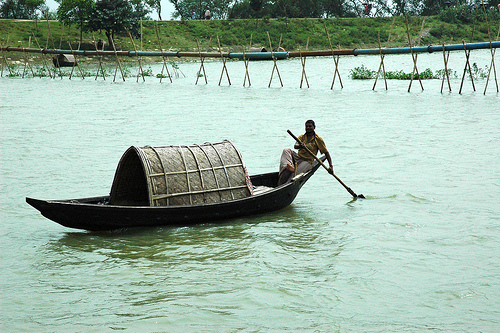 মন রূপ মাঝি=মনমাঝি
রূপক কর্মধারয়
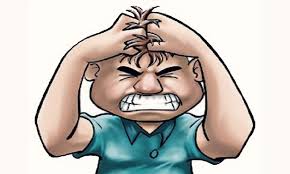 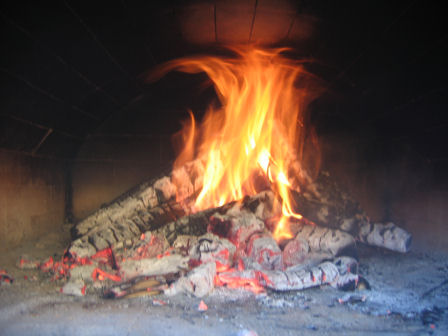 ক্রোধ রূপ অনল=ক্রোধানল
রূপক কর্মধারয়
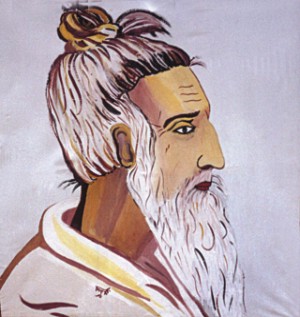 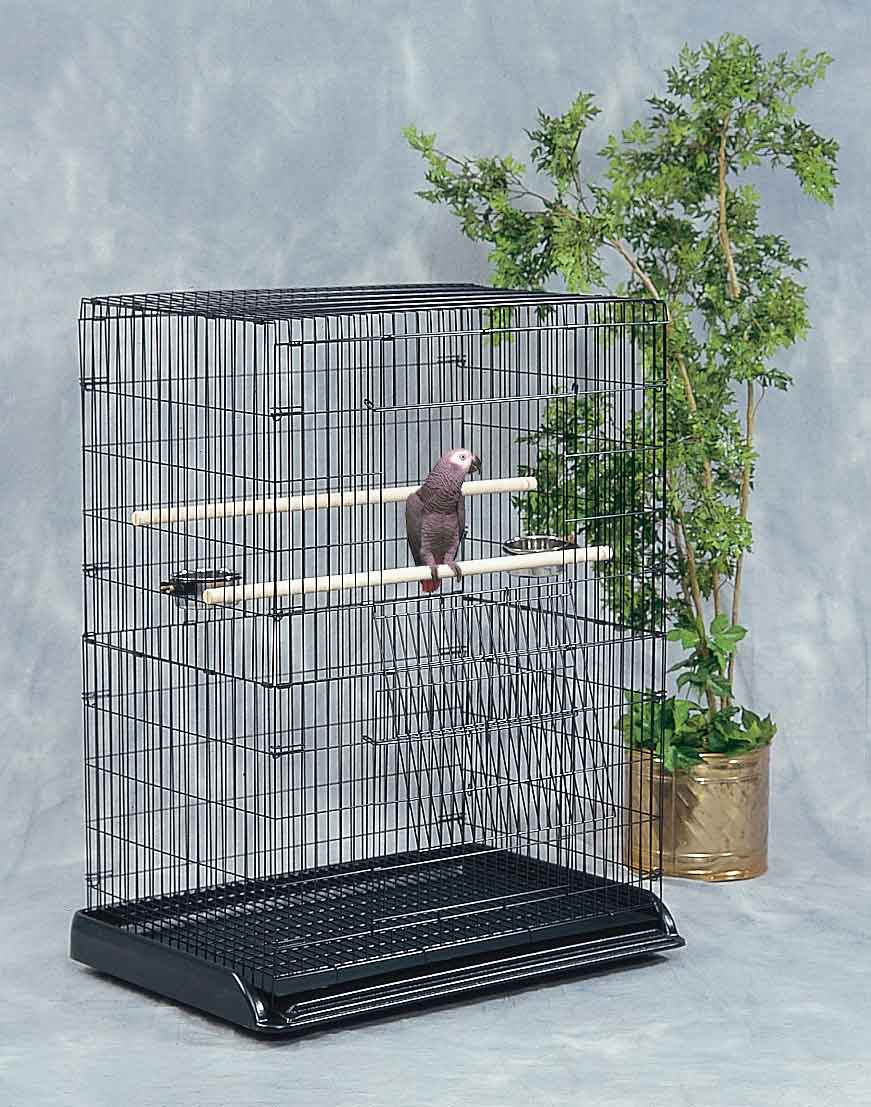 প্রাণ রূপ পাখি =প্রাণপাখি
কর্মধারয় সমাস চার প্রকার
রূপক
মধ্যপদলোপী
কর্মধারয়
উপমিত
উপমান
মূল্যায়ন
১। কর্মধারয় সমাস কাকে বলে?
২। কর্মধারয় সমাস কত প্রকার ও কি কি ?
৩। ব্যসবাক্য করঃ আলুসিদ্ধ, মহারাজা,মন মাঝি,তুষার শুভ্র, অরুণরাঙা,সিংহাসন, স্মৃতিসৌধ ।
১। যেখানে বিশেষণ বা বিশেষণভাবাপন্ন পদের সাথে  বিশেষ্য বা বিশেষ্যভাবাপন্ন  পদের সমাস হয় এবং পরপদের অর্থই প্রধান রূপে প্রতীয়মান হয়, তাকে  কর্মধারয় সমাস  বলে। 
২। চার প্রকার । মধ্যপদলোপী কর্মধারয় , উপমান কর্মধারয় ,উপমিত কর্মধারয় ,রূপক কর্মধারয় ।
৩। আলু যে সিদ্ধ,মহান যে রাজা, মন রূপ মাঝি ,তুষারের ন্যায় শুভ্র ,অরুণের ন্যায়  রাংগা ,সিংহ  চিহ্নিত  আসন , স্মৃতি রক্ষার্থে সৌধ
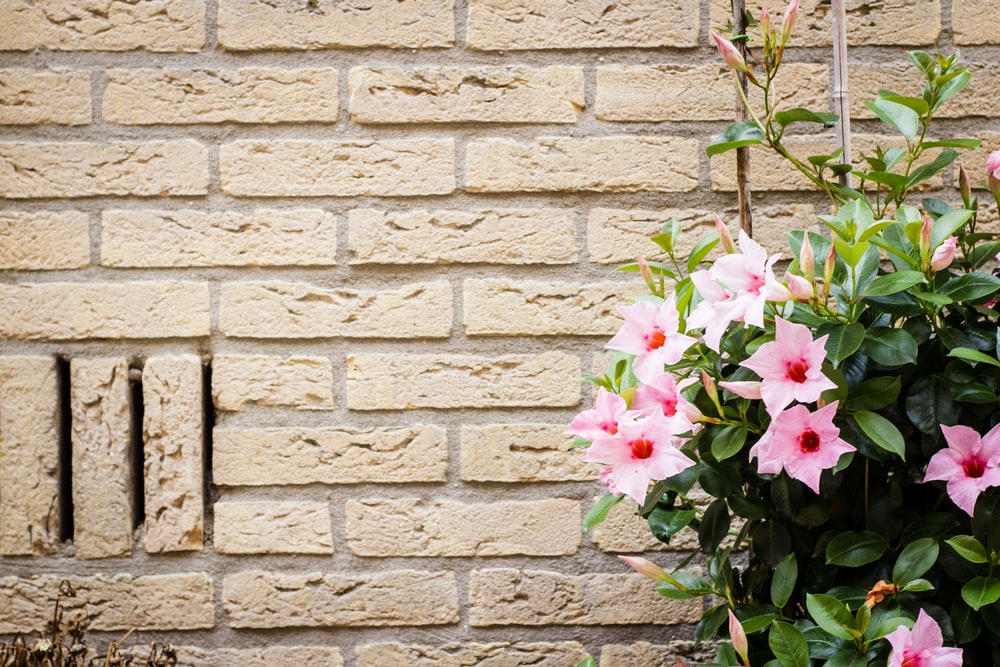 বাড়ির কাজ
নিচের শব্দগুলোর ব্যাসবাক্য করে আনবে।
খাসজমি,ঘিভাত,কাজলকালো , সিংহ পুরুষ,বিষাদ সিন্ধু ,পদ্মআঁখি,
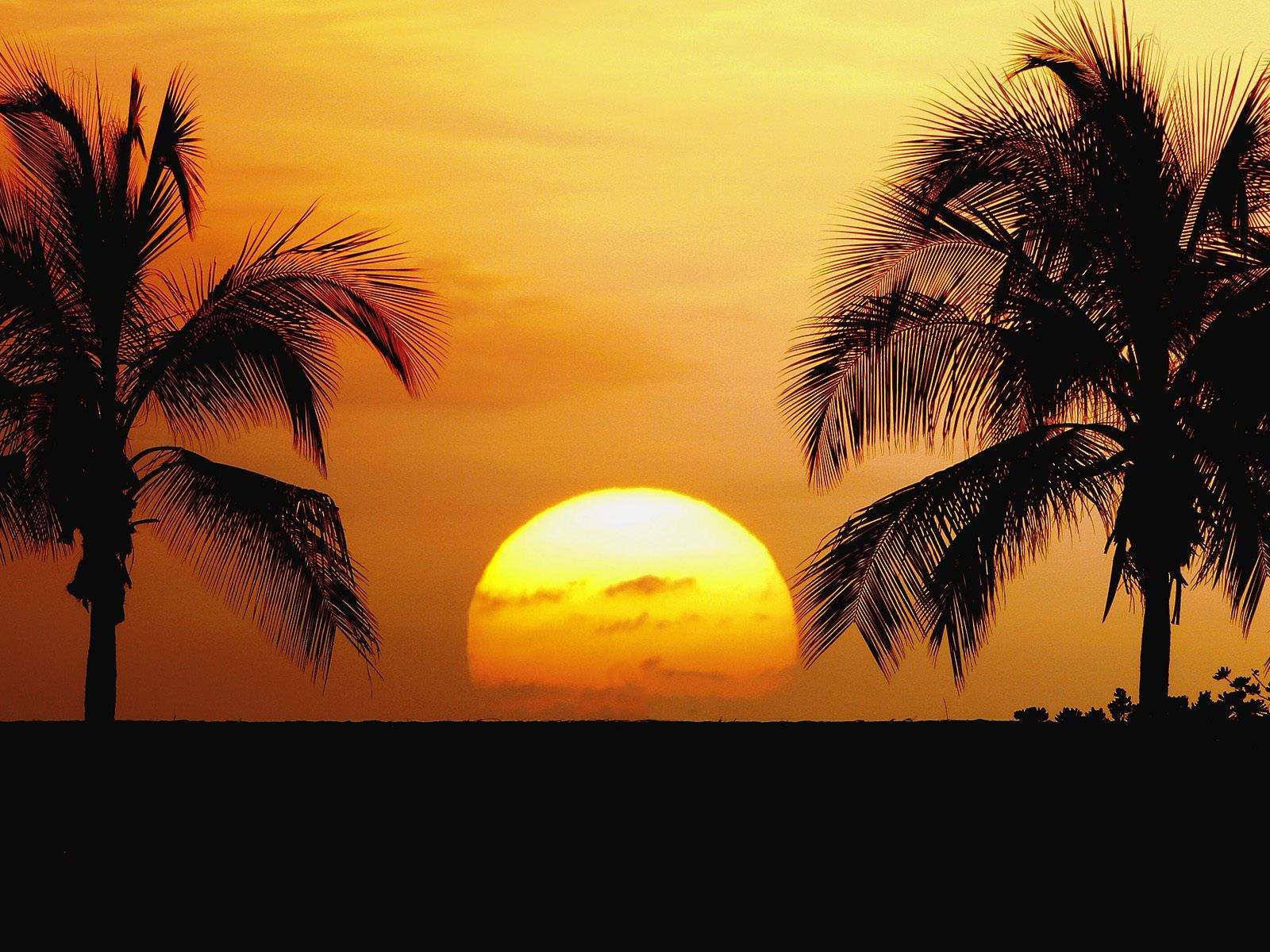 ধন্যবাদ